One-shot learning and generation of dexterous grasps
Rachel Wu (rww2115) | April 2 2019

Authors: Marek Kopicki, Maxime Adjigible, Rustam Stolkin, Ales Leonardis 
University of Birmingham, Edgbaston 2014
Overview
Problem: How can we efficiently learn grasps in order to pick up new objects that are never seen before? 
Previous Solutions: 
Use shape of common object parts to generalise grasps across categories
Associate global hand shape with global object shape and warp grasp to match warps of global object shape (works well for high DoF hands, bad for generalisation)
Solution: Use one shot learning from kinesthetic demonstrations
Incomplete point cloud from a depth camera (no prior model of object shape)
Why is this study important? 
“We present a method that achieves this in as little as one grasp type” 
“We achieve the advantages of both classes [of previous solutions], generalising grasps across object categories with high DoF hands”
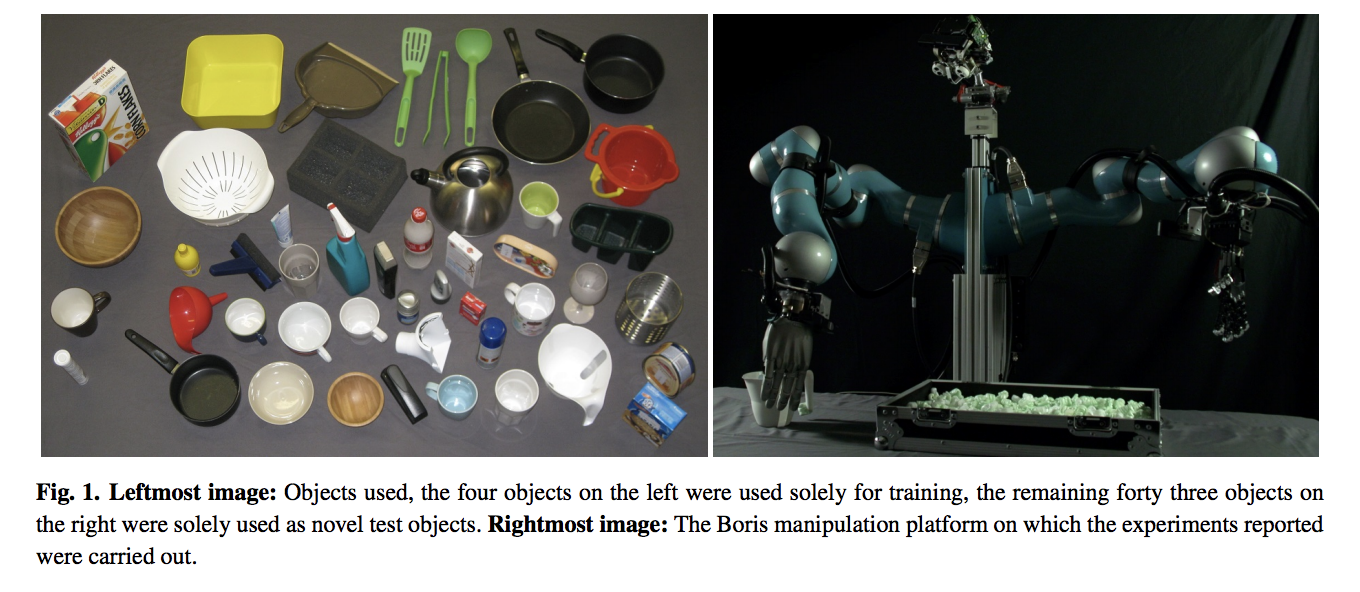 Experiment Objects and Boris Robot
The learned model is a product of experts
Contact model: density over the pose of a rigid hand link relative to the local object surface at POC
We learn 1 contact model for each link of the hand involved in the grasp which captures local constraints in the grasp 
Hand-configuration model: a density over the whole-hand configuration
Captures global information and constrains the search space for link placements

To generate a grasp for an unfamiliar object, one must optimize the product of these two model types, “generating thousands of grasp candidates in under 30 seconds”
Representations
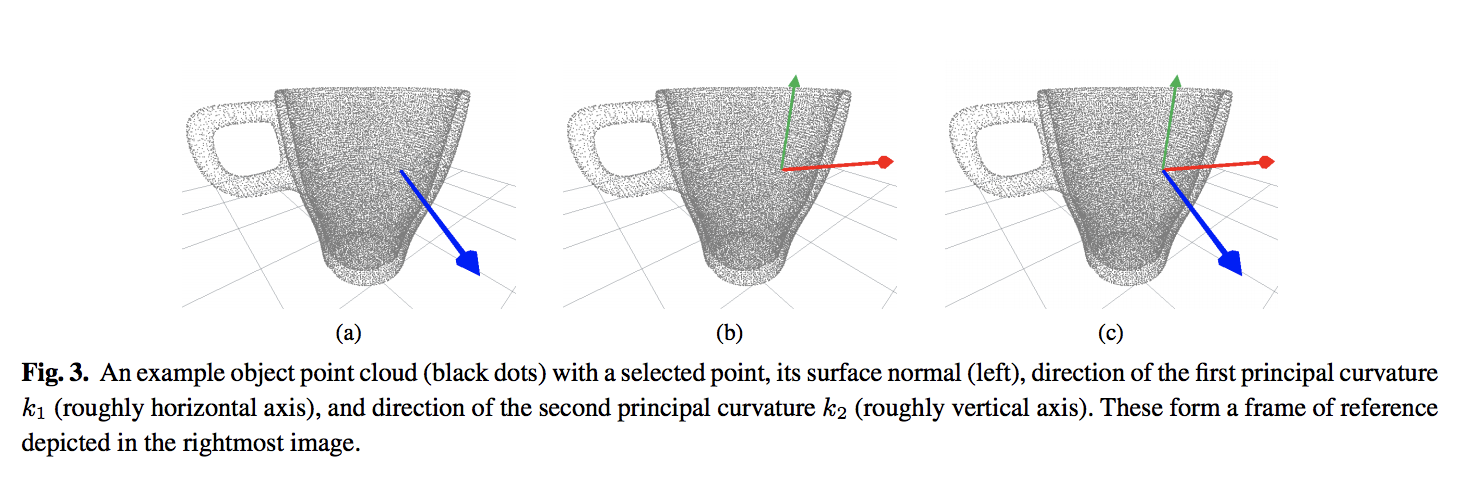 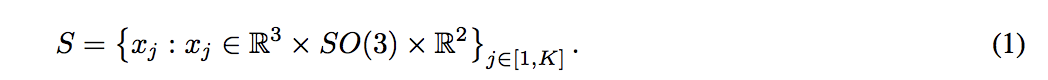 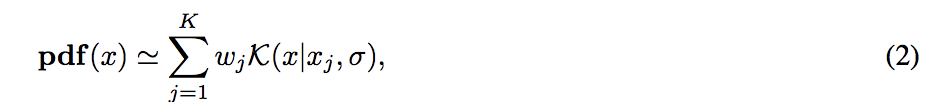 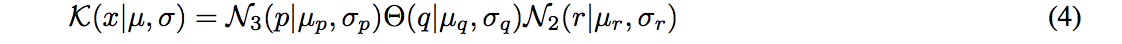 Representations of surface features
A depth camera took one or multiple shots of the object, from which point clouds could be constructed. 
The set of points distributed in a 3D space along the visible surface is augmented with a surface normal and curvature descriptor.
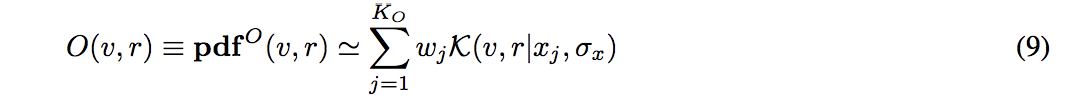 PDF
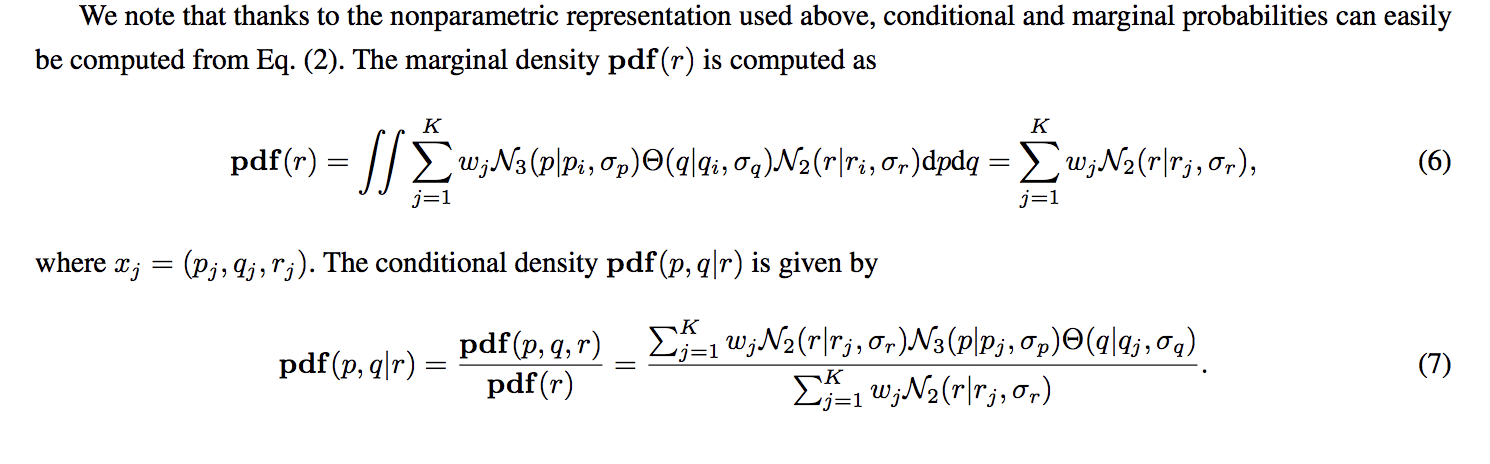 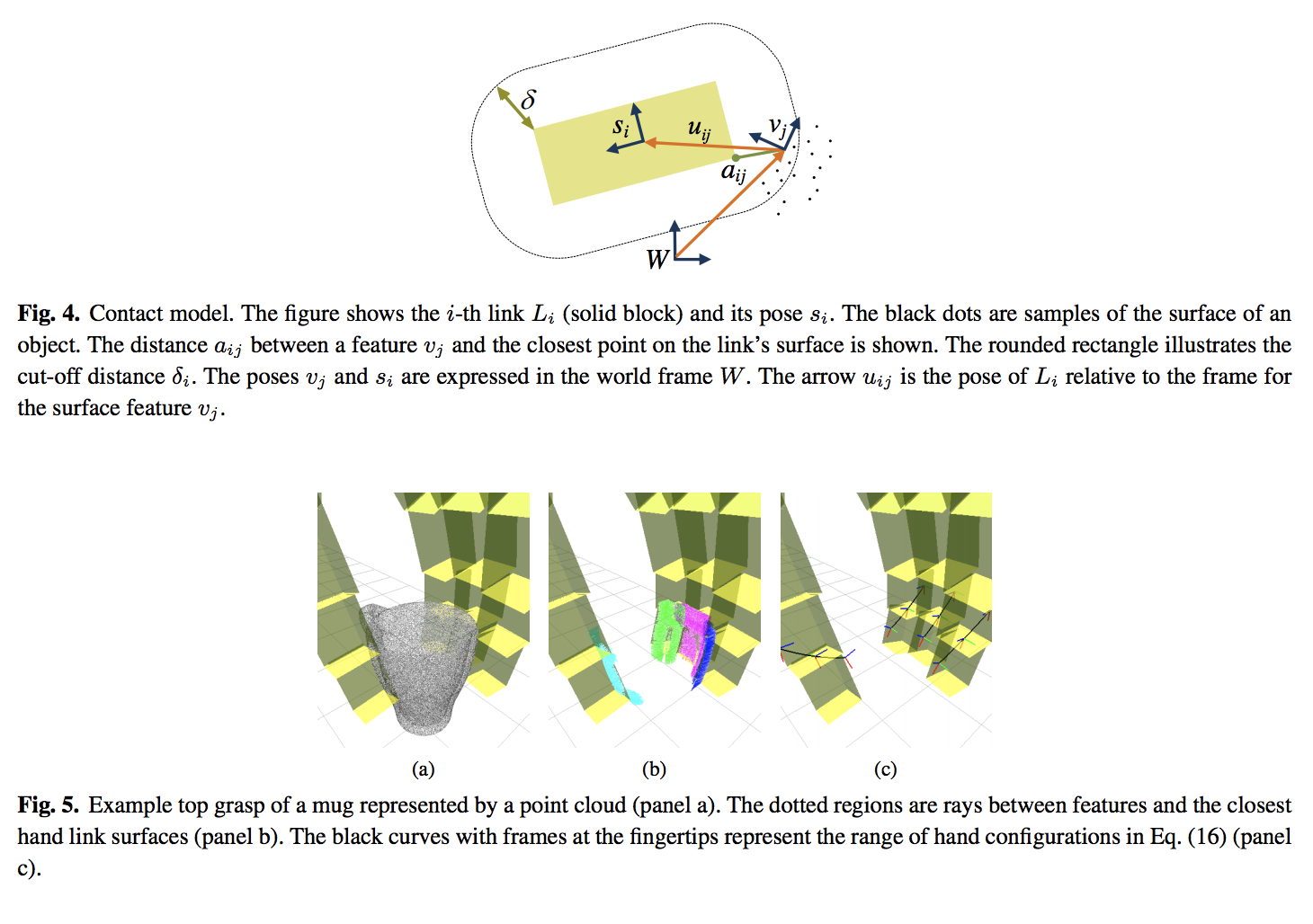 Contact Model
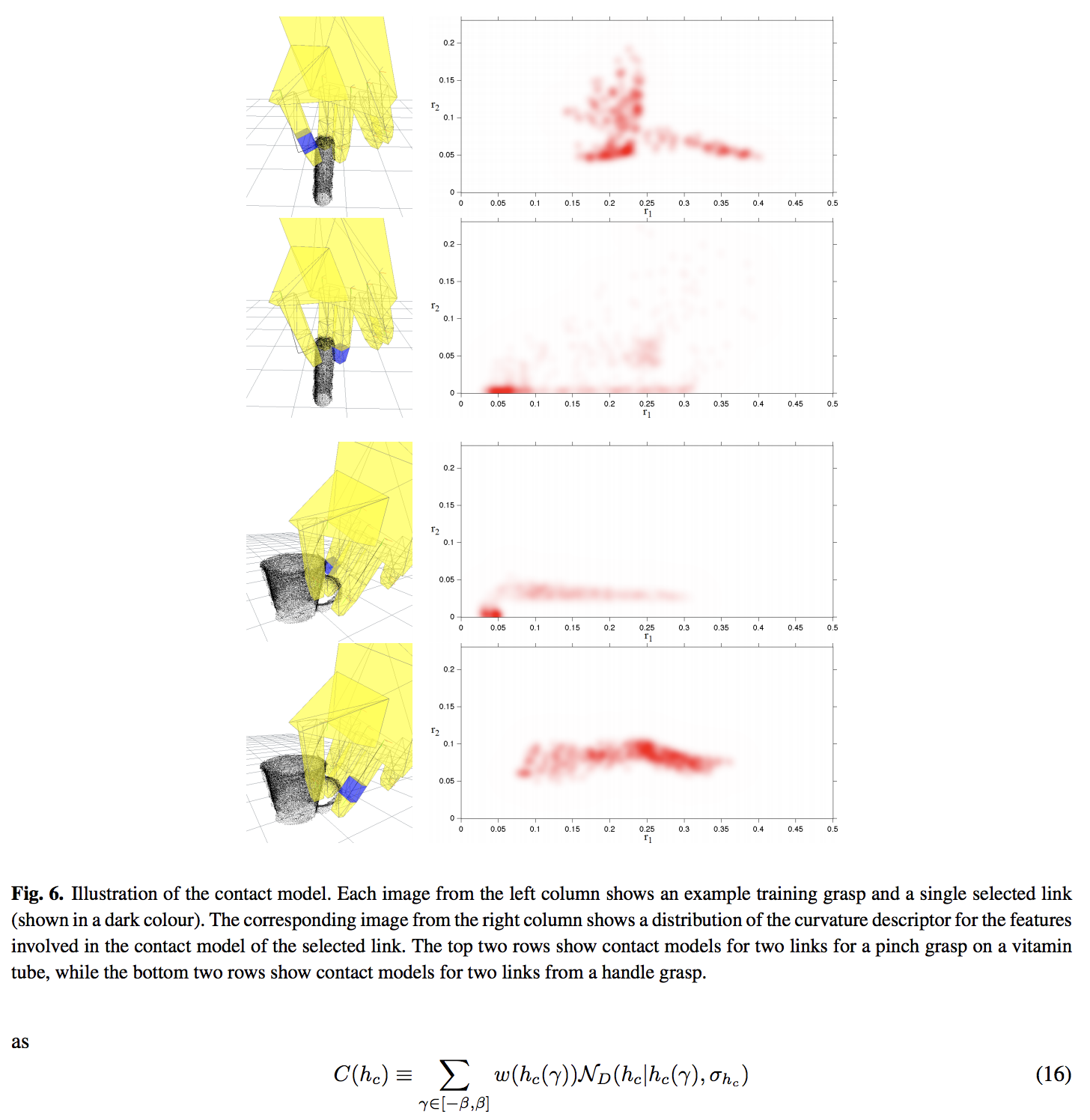 Hand Model
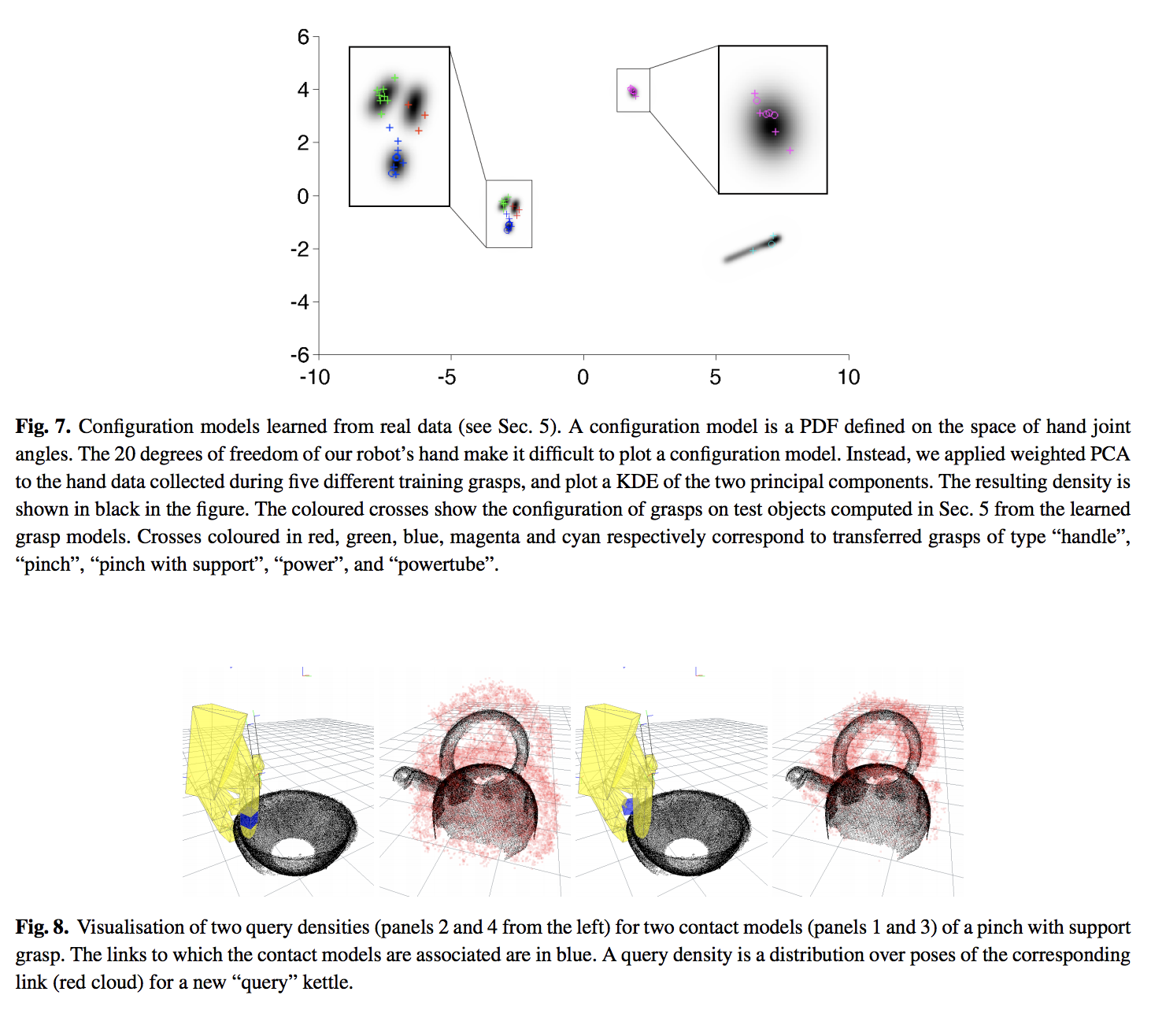 Generating Grasps
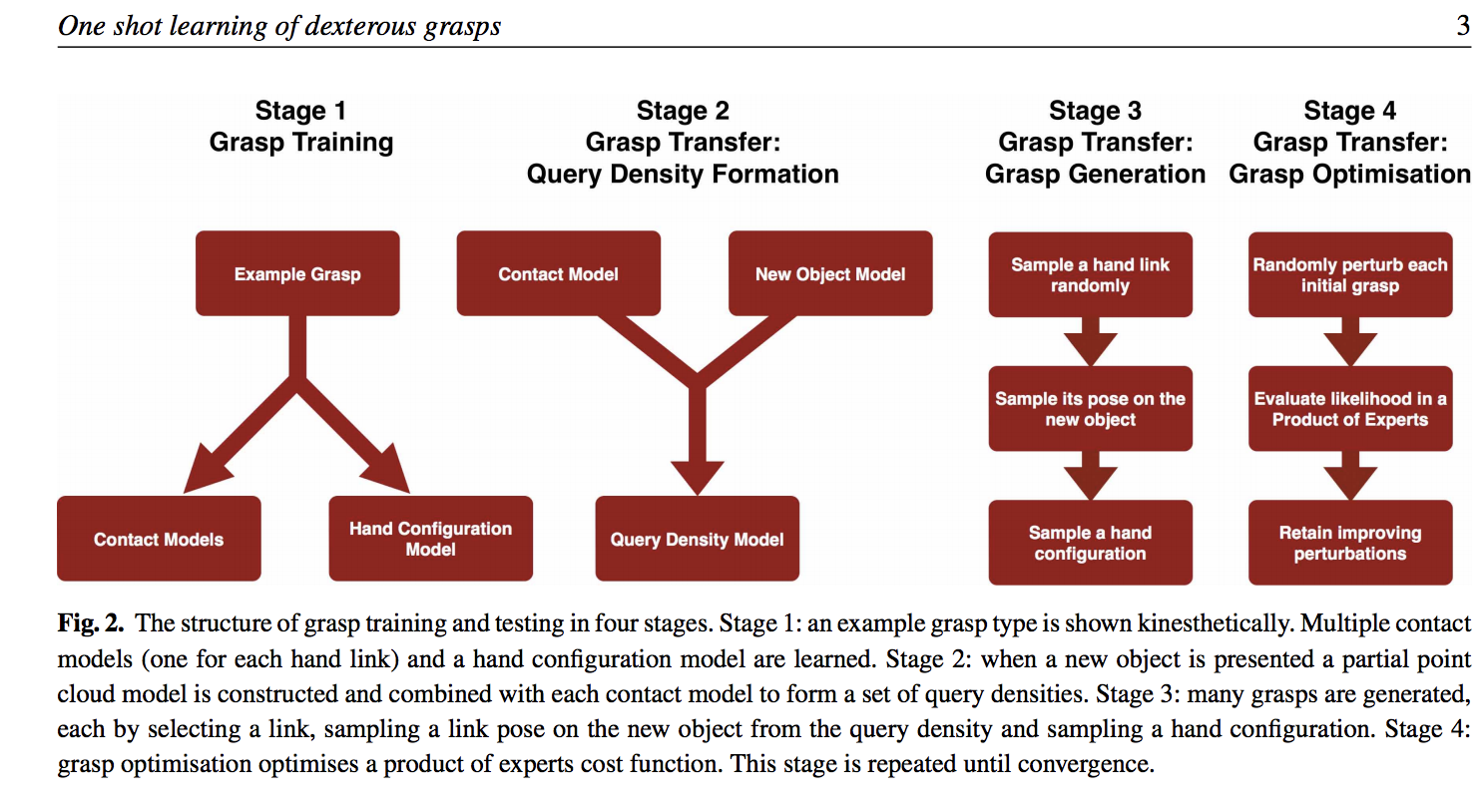 [Speaker Notes: “When presented with a test object, a Monte Carlo procedure is used to combine a contact model with the available point cloud for the new object, to construct a 3rd type of density function (query density in Stage 2)... for each hand link. First we pick a link, and draw a contact point for it on the object from the query density. Then we sample a hand configuration to obtain the remaining link pose via forward kinematics (Stage 3). The whole solution is then refined using local search... to maximise the product of experts involving each query density and the hand configuration density (Stage 4).”  (3)]
The method is robust to incomplete data
(At both the training and testing stages) 

This method selects the highest-likelihood grasp across all types when multiple grasp types are considered. 
No knowledge of object category either during learning or performing transfer (human-defined)
Their experiment used a training set of 5 different grasps
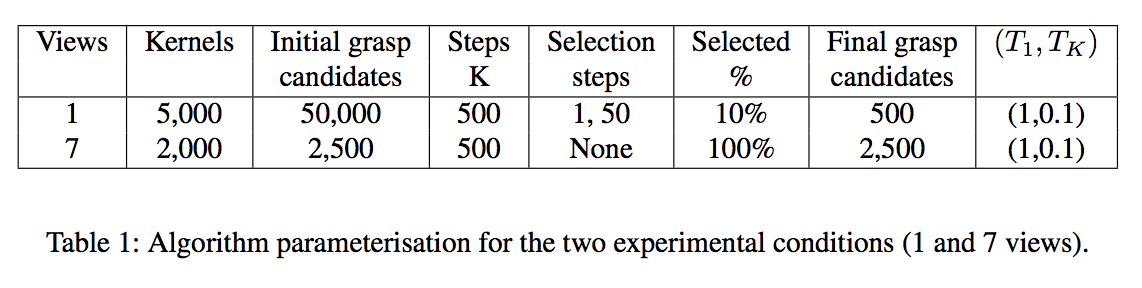 The test set had 45 previously unseen objects. 

The success rate of the 1st choice grasp is 84.4% (if 7 views of the test object are taken)
77.7% if only a single view of the test object are taken.
5 Training Grasps
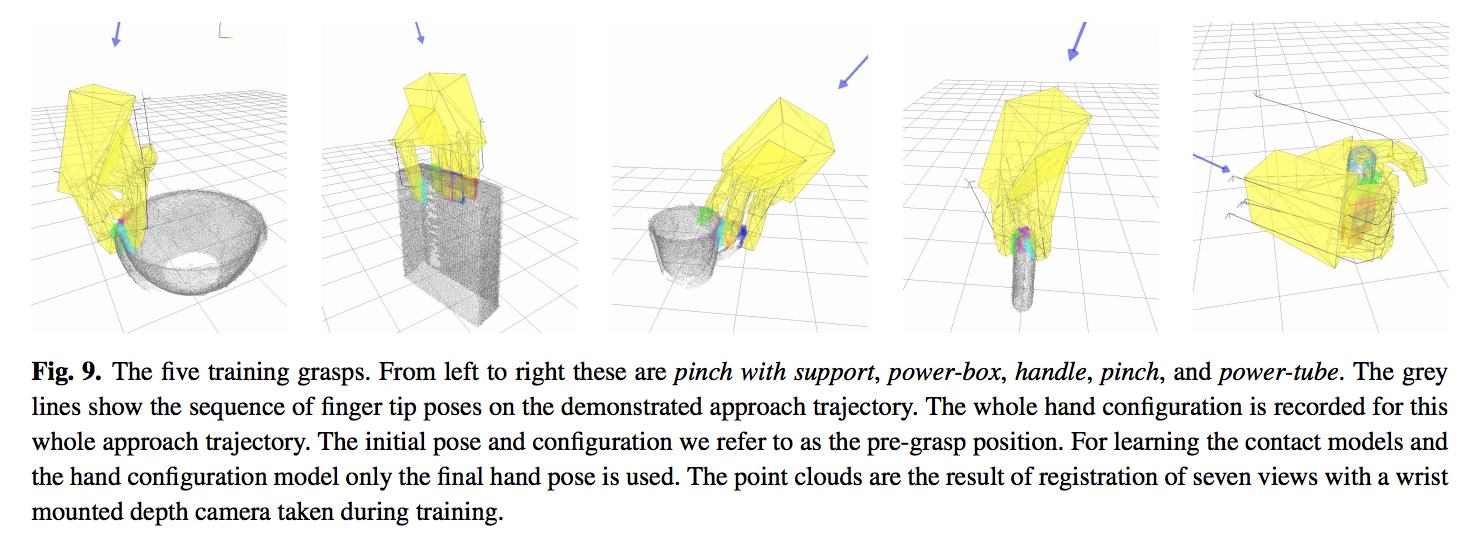 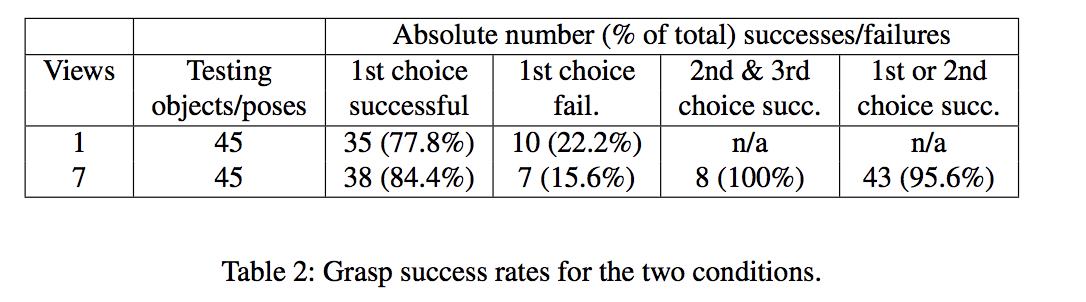 Results
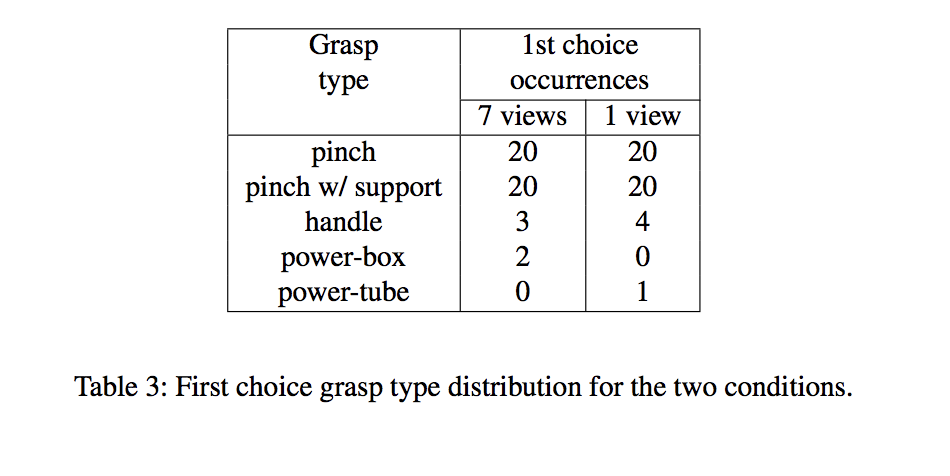 Conclusion, Concerns and Future Work
Robustness to partial surface data, object pose, preference for simple grasps, grasping different object parts, degree of generalisation, failing grasps.
Choice of conditioning variables, probabilistic problem formulation, hand config space.
Only 5 grasps? Is 77.7% accuracy with a single view good? 
Speed? “Grasp generation took an average of 23 seconds for the 1 view condition, and 12 seconds for the 12 view condition on an intel core i7 4 core 2.6GHz processor. Query density computation took an average of 0.7 seconds and 0.23 seconds respectively.”